Repousse axonale terminale
Vrai - Faux
Est d’environ 1 mm/semaine
Est parfois limitée par la formation d’un névrome
Est parfois responsable de syncinésies
51
F
V
V
51
Atteinte du nerf fibulaire à la tête de la fibula
Le pied est ballant et la stimulation au creux poplité n’évoque aucune réponse motrice.
Quel est le pronostic ?
52
Il est fonction du degré de neurapraxie et donc de la réponse motrice évoquée lors de la stimulation sous la tête de la fibula
52
Buts de la neurophysiologie
Citez les 5
principaux ?
23
confirmer ou infirmer l’atteinte du SNP
localiser l’atteinte
quantifier les répercussions 	fonctionnelles et assurer leur suivi
suggérer un mécanisme 	physiopathologique : myélinopathie ?
documenter les 3 blocs
documenter les atteintes infracliniques	(perte axonale, perte motoneuronale, 	décharges myotoniques…)
23
Pronostic des atteintes focales du SNP
Citez les
principaux critères à prendreen considération ?
24
physiopathologie : 	neurapraxie vs axonopathie
site lésionnel : 	proximal (pré-ganglionnaire) vs distal
distance -> muscles cibles 	< 60 cm vs > 60 cm
motricité : 	globale/intense vs fine/précise
importance de la composante sensitive
options thérapeutiques : bonnes ou pas
24
Part neurapraxique d’une atteinte focale du SNP
Comment apprécier
son importance ?
Quel est le bon timing ?
25
en stimulant la structure nerveuse	atteinte de part et d’autre du site 	lésionnel 
J10 pour le versant moteur
25
Part d’axonopathie d’une lésion focale du SNP
Comment apprécier
son importance ?
Quel est le bon timing ?
26
en stimulant la structure nerveuse 	atteinte sous le site lésionnel et en 	comparant la taille de la réponse 	obtenue avec celle enregistrée du 	côté sain 	
entre J10 et J30
26
Stimulation nerveuse percutanée
Vrai - Faux
La douleur est proportionnelle à la durée de stimulation
Au point d’Erb, la stimulation monopolaire est plus efficace
Les enfants tolèrent mieux la stimulation avec un stimulateur de petite taille
27
F
V
F
27
Stimulation nerveuse répétitive (décrément)
Vrai - Faux
Le décrément est moins important dans une ambiance froide
Dans la myasthénie, la différence de taille maximale est observée entre la 1ère et la 2ème réponse
Dans le syndrome de Lambert Eaton, il n’y a pas de décrément à 3 Hz
28
V
V
F
28
Détection des réponses motrices évoquées par la stimulation nerveuse percutanée
Vrai - Faux
Si l’active est au point moteur, la réponse motrice débute par une phase négative
La référence est placée en un point électriquement neutre pour ne pas influencer la morphologie de la réponse
La mesure de la LDM est plus précise avec une détection par aiguille-électrode
29
V
F
F
29
Qualité du signal ENMG
Vrai - Faux
dépend du taux d’échantillonnage du signal analogique
dépend de la résolution de la carte graphique/écran numérique
est d’autant meilleur que le rapport signal/bruit est élevé
30
V (au moins 5KHz)
V (au moins 12 bits)
V
30
Joker
55
55
Amplitude du signal ENMG
Vrai - Faux
Inversement proportionnelle à l’impédance des électrodes détectrices
Diminue avec le carré de la distance entre la source du signal et sa détection
Augmente lorsque la bande-passante est réduite au maximum
31
V
V
F
31
Transmission neuromusculaire
Vrai - Faux
La libération d’Ach est liée à l’entrée post-synaptique de calcium
Le récepteur à l’Ach se comporte comme un canal ionique
La facilitation synaptique est liée à la réduction d’Ach immédiatement libérable
32
F
V
F
32
Transmission neuromusculaire
Vrai - Faux
Le décrément est un phénomène physiologique
La myasthénie est toujours auto-immune
L’étude en fibre unique (jitter) peut détecter des anomalies en l’absence de bloc de la transmission neuromusculaire
33
V
F
V
33
Neuropathie du nerf médian au poignet
Comment s’assurer
que la neuropathie
est bien focale et pas
diffuse ?
3
en comparant la conduction du nerf 	médian à celle des nerfs voisins 	(nerfs ulnaire et radial)
en mesurant l’ILT
3
Neuropathie du nerf médian au poignet
Vrai - Faux
Ne récidive jamais après traitement chirurgical
Est bien documenté par l’échographie nerveuse
Les plaintes sont d’abord matinales, puis nocturnes, puis lors de certaines activités, puis permanentes
14
F
V
V
14
Drop foot
Comment distinguerune radiculopathied’une atteinte tronculaire ?
4
neurographie sensitive normale (atteinte 	pré-ganglionnaire) 
absence de ralentissement et de BC 	à la tête de la fibula
si la taille du PAGM est réduite	sur le muscle TA, elle l’est davantage 	que sur le muscle CEO (atteinte NLD) 
tracés neurogènes dans les muscles 	tibial antérieur, long fléchisseur 	des orteils (L5), quadriceps (L4)
4
TOS neurologique
Quel est le nerf sensitif à étudier en priorité et pourquoi ?
5
Nerf cutané antébrachial médial
SCC : normal
Ulnaire au coude : normal
C8 : normal 	(atteinte pré-ganglionnaire)
TOS neurologique : absent ou de	faible amplitude de façon 	précoce
5
TOS neurologique
Vrai - Faux
L’altération sensitive prédomine dans le territoire du nerf médian
L’altération motrice prédomine dans le territoire du nerf ulnaire
Est une pathologie dont l’incidence est très faible
18
F
F
V
18
Joker
54
54
Atteinte SUP C5C6 du plexus brachial
Vrai - Faux
Sont de moins bon pronostic que les atteintes INF C8D1
Sont plus rares que les atteintes INF C8D1
Sont le plus souvent infraclaviculaires
19
F
F
F
19
Neuropathies microtraumatiques liées à la pratique sportive
Relier 2 à 2
Appui du poignet sur le guidon
Nerf sus-scapulaire
Adduction horizontale
du bras
Nerf radial
Nage Crawl
Syndrome du canal de Guyon
Jogging
Nerf calcanéeninférieur
Hypertrophie du
muscle grand rond
TOS
6
Appui du poignet sur le guidon
Nerf sus-scapulaire
Adduction horizontale
du bras
Nerf radial
Nage Crawl
Syndrome du canal de Guyon
Jogging
Nerf calcanéeninférieur
Hypertrophie du
muscle grand rond
TOS
6
Décollement de l’omoplate
Comment distingueratteinte du nerf spinal ou du nerf thoracique long ?
15
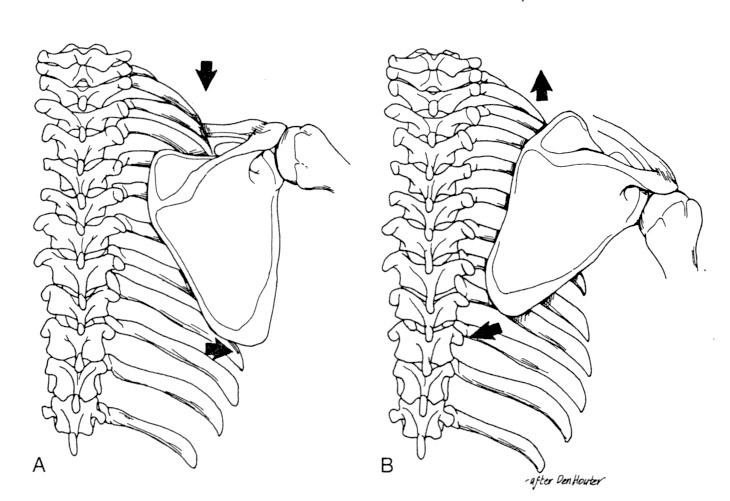 Lésion du n. spinal
Lésion du n. de Charles Bell
15
Canal cervical étroit
Quels sont les outils d’explorationélectrophysiologique?
17
ENMG
PES
PEM
17
Radiculopathies
Quels sont les 3 outils permettant d’explorer la conduction nerveusepériphériqueproximale ?
12
réflexe H : S1, L3L4, C6C7
onde F : S1, L5, D1, C8, C7
onde T : S1, L3L4, C7, C6, C5
12
Radiculopathie cervicale
Quel est le muscleà étudier en prioritéen EMG pour documenter uneradiculopathie C6 ?
7
Le muscle rond pronateur
Le muscle biceps brachial
Le muscle brachio-radial
7
Radiculopathie lombaire
Quel est le muscleà étudier en prioritéen EMG pour documenter uneradiculopathie L5 ?
8
Le muscle long fléchisseur des orteils
Le muscle tibial postérieur
7
Radiculopathie cervicale
Quel est le muscleà étudier en prioritéen EMG pour documenter uneradiculopathie C8 ?
9
Le muscle extenseur propre de l’index
9
SLA
Vrai - Faux
La transmission neuromusculaire est normale
Les crampes traduisent l’existence d’une composante sensitive
Les crampes peuvent expliquer une augmentation modérée des CPK
10
F
F
V
10
Un patient consulte pour des paresthésies et des dysesthésies des 4 extrémités
Quels nerfs sensitifs 
étudier ?
1
br. terminale du nerf radial
nerf sural
nerf plantaire
bilatéralement
1
PNP axonale sensitivo-motrice chronique
Quels sont les 
caractéristiques
des PUMs ?
2
amplitude : augmentée
durée : augmentée
fréquence de recrutement : augmentée
morphologie constante 	(pas d’instabilité/jiggle)
polyphasiques (> 4 phases) : rares
son : grave
2
Evolutivité des PNP
Quels sont les 
critères cliniquespermettant de classer les PNP enaigu, subaigu, chronique ?
34
aigu : aggravation des symptômes 	< 4 semaines
subaigu : aggravation des symptômes	entre 4 et 12 semaines
chronique : aggravation des symptômes 	> 12 semaines
34
Neuropathies périphériques
Donner un exemple de neuropathie :1 focale
2 multifocale
3 généralisée
35
focale : sciatique, neuropathie ulnaire 	au coude, TOS…
multifocale : vascularite, lèpre…
généralisée : SGB, PRNC, PNP 	diabétique, CMT…
35
PNP axonale sensitive longueur-dépendante
Quel nerf sensitif 
sera le plus atteint ?
16
nerf plantaire
16
Joker
53
53
PNP axonale sensitive longueur-dépendante
A quoi s’attendre
sur le plan ENMG dans une atteintemodérée ?
36
réduction de l’amplitude du potentiel	sensitif du nerf plantaire > sural
neurographie sensitive normale 	aux MS (sauf éventuellement TC et	ulnaire au coude)
neurographie motrice normale
tracés EMG normaux
anomalie du réflexe H S1 X 2
36
Neuropathie sensitive
Quand évoquerune atteinte ducorps neuronal(ggl) ?
37
ataxie MS et/ou MI
aréflexie généralisée
plaintes et déficits sensitifs : 	- asymétriques	- non limités aux MI
perte axonale non-longueur 	dépendante
pas de composante motrice
37
Neuropathies périphériques
Quel diagnosticévoqué ?- portugais- neuropathie évolutive, asymétrique, douloureuse- signes de dysautonomie
38
amylose
38
Neuropathies des petites fibres
Quelles sont les techniques
neurophysiologiquesd’exploration
?
39
PEL 
RCS 
variabilité RR 
Réflexe nociceptif
39
Neuropathies périphériques
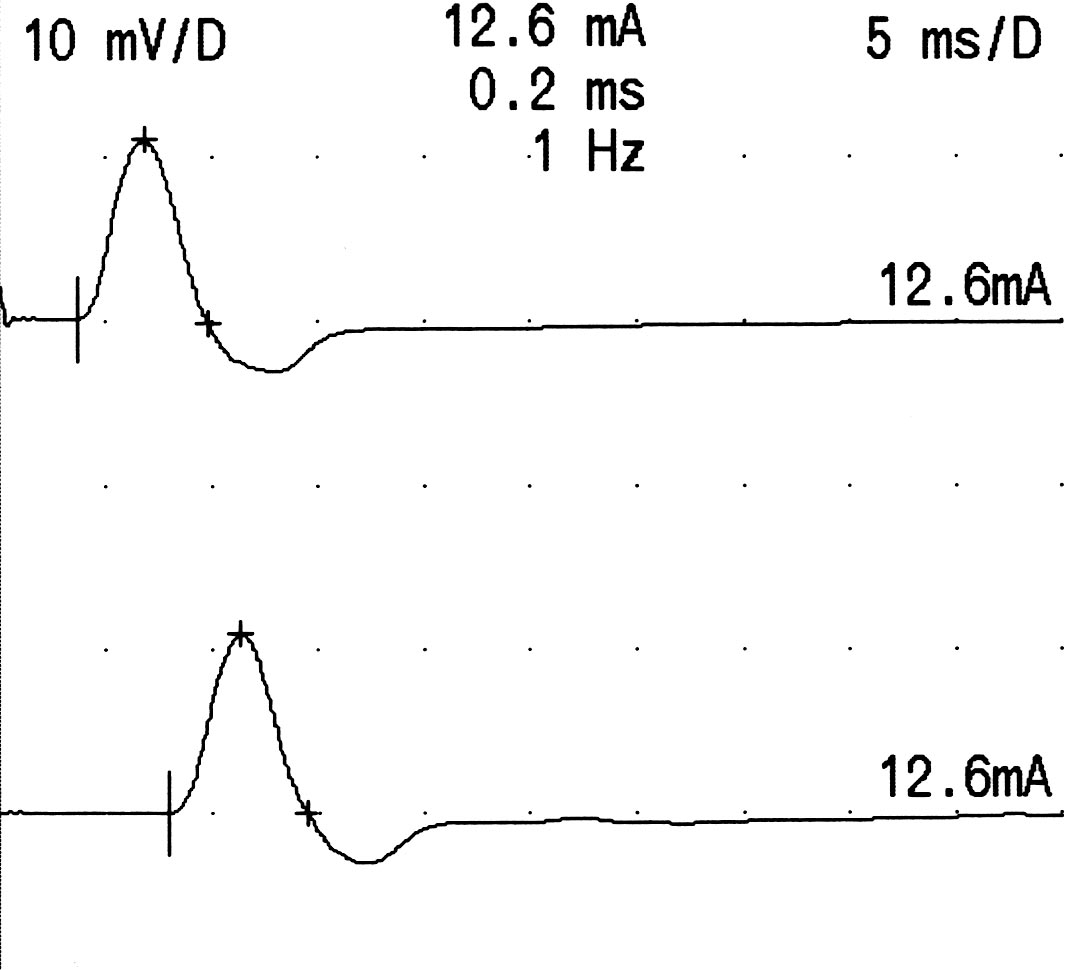 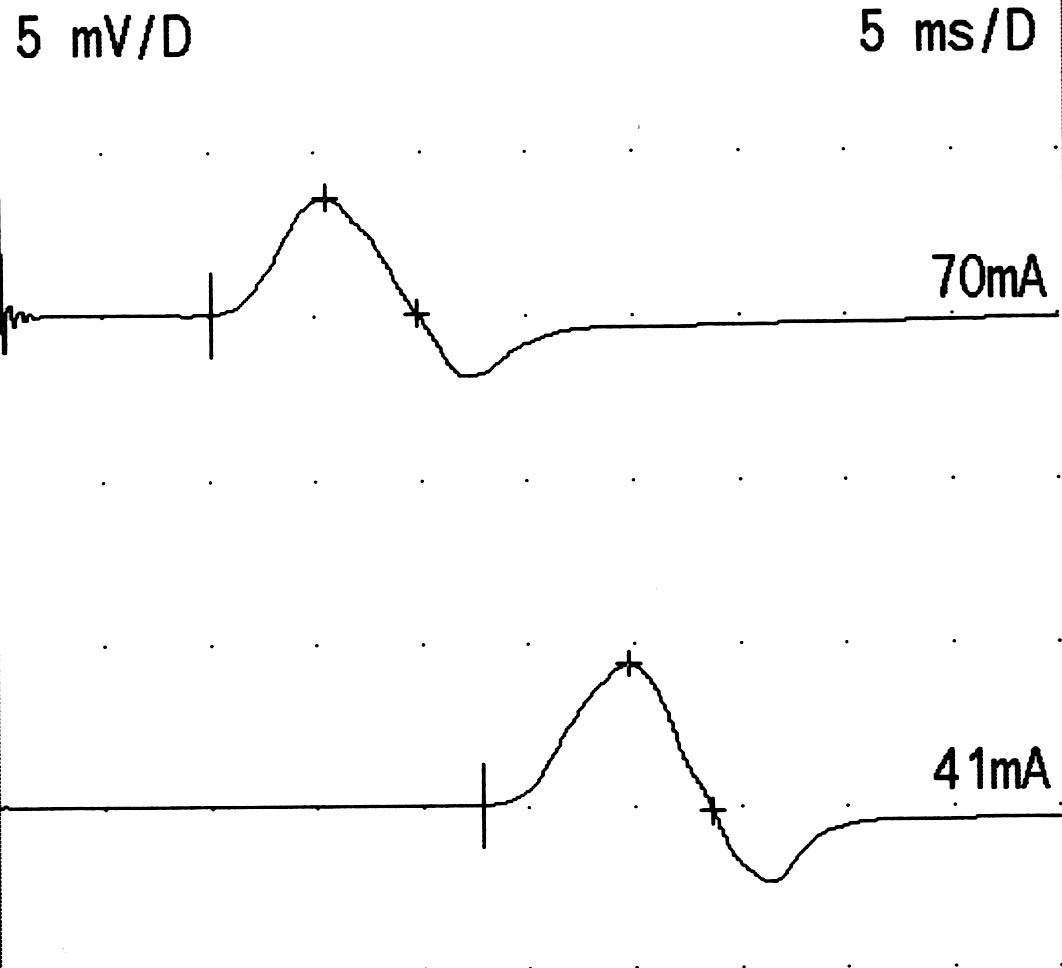 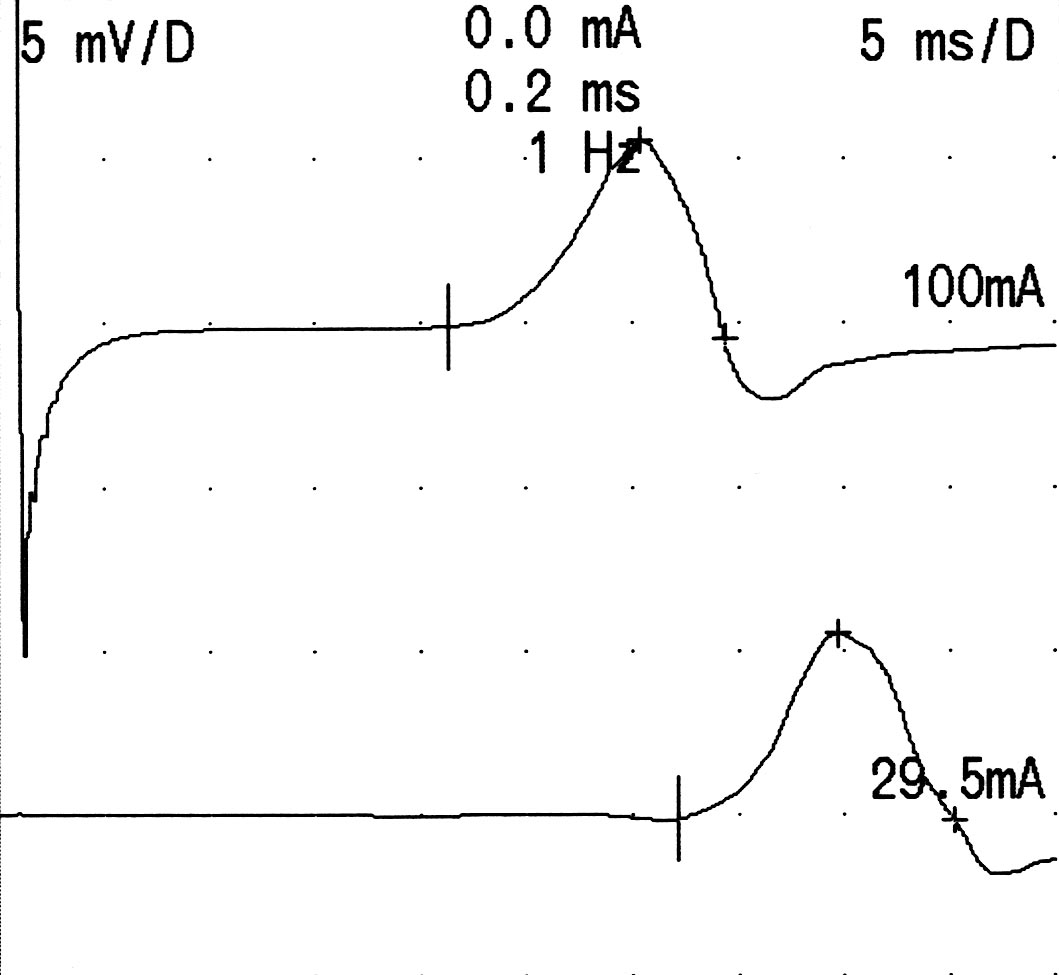 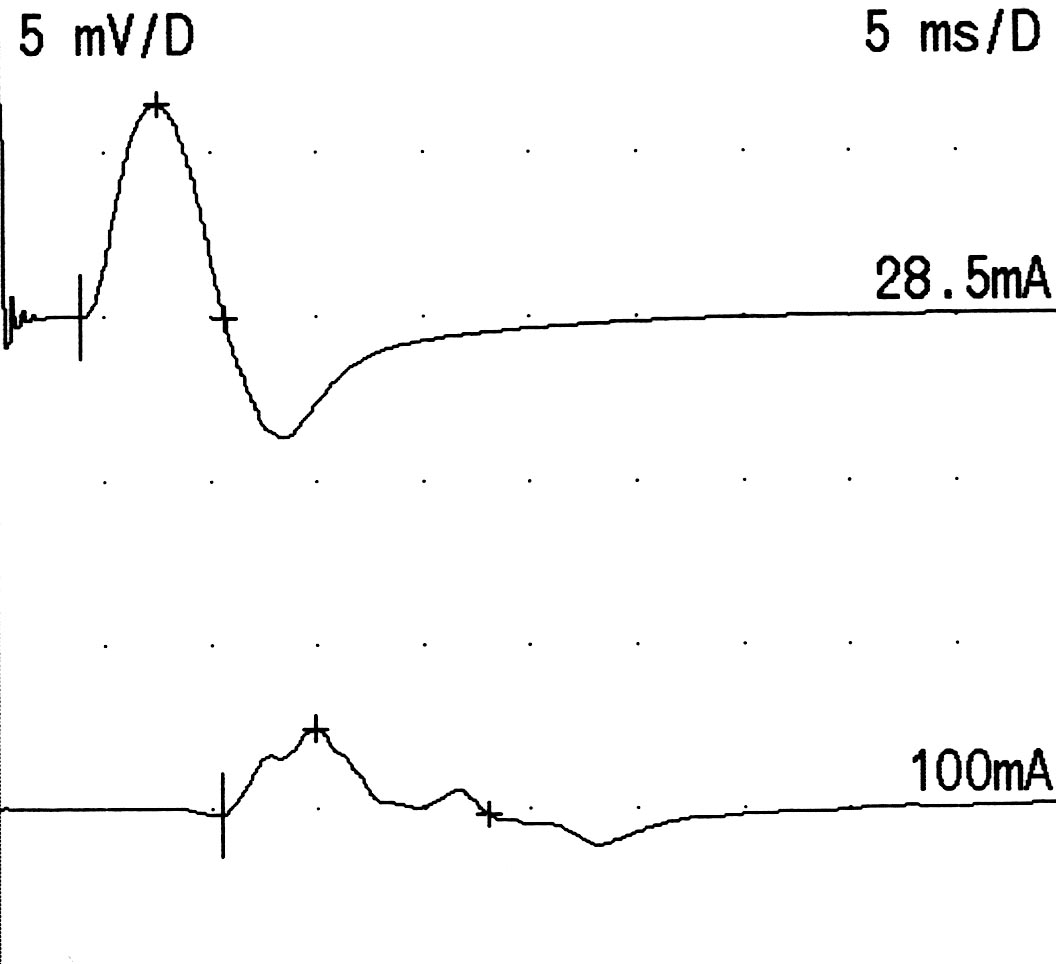 Classer
Normal ?
PRNC ?
anti-MAG ?
CMT ?
A
B
C
D
40
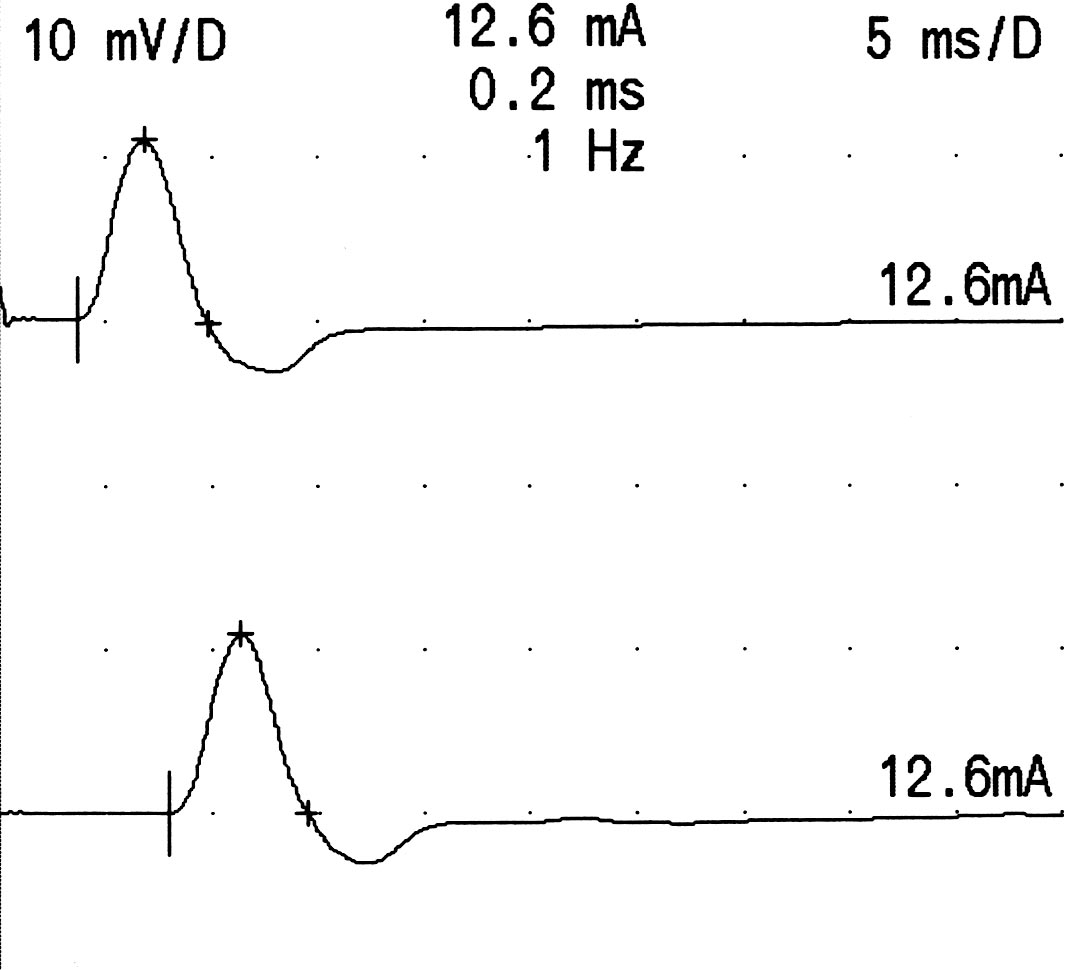 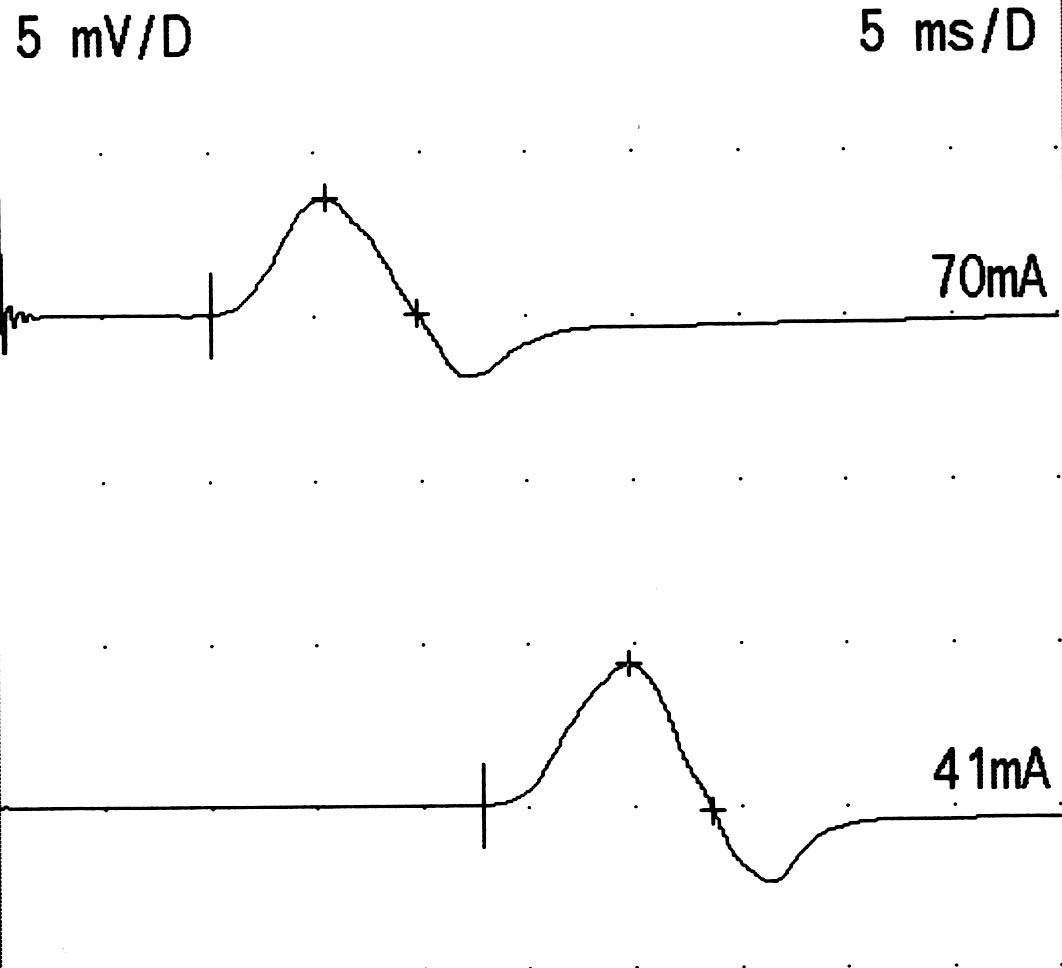 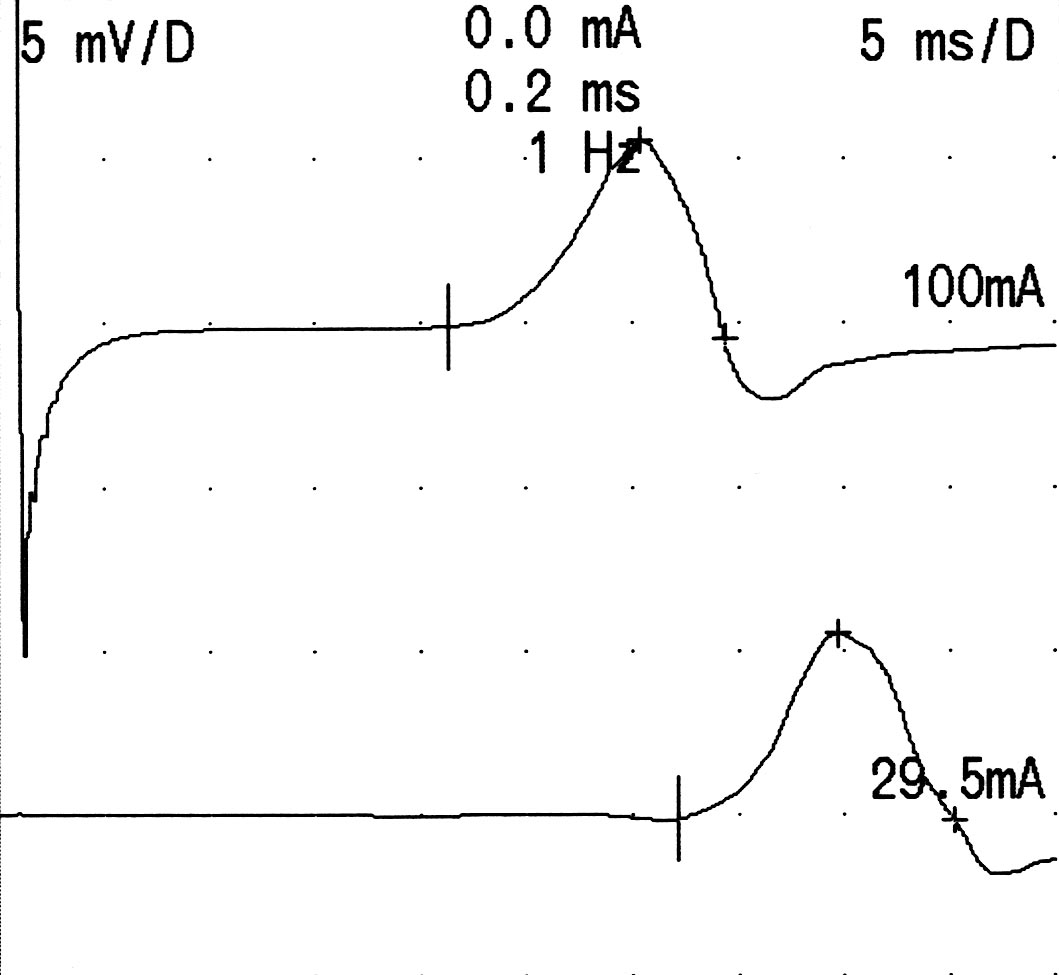 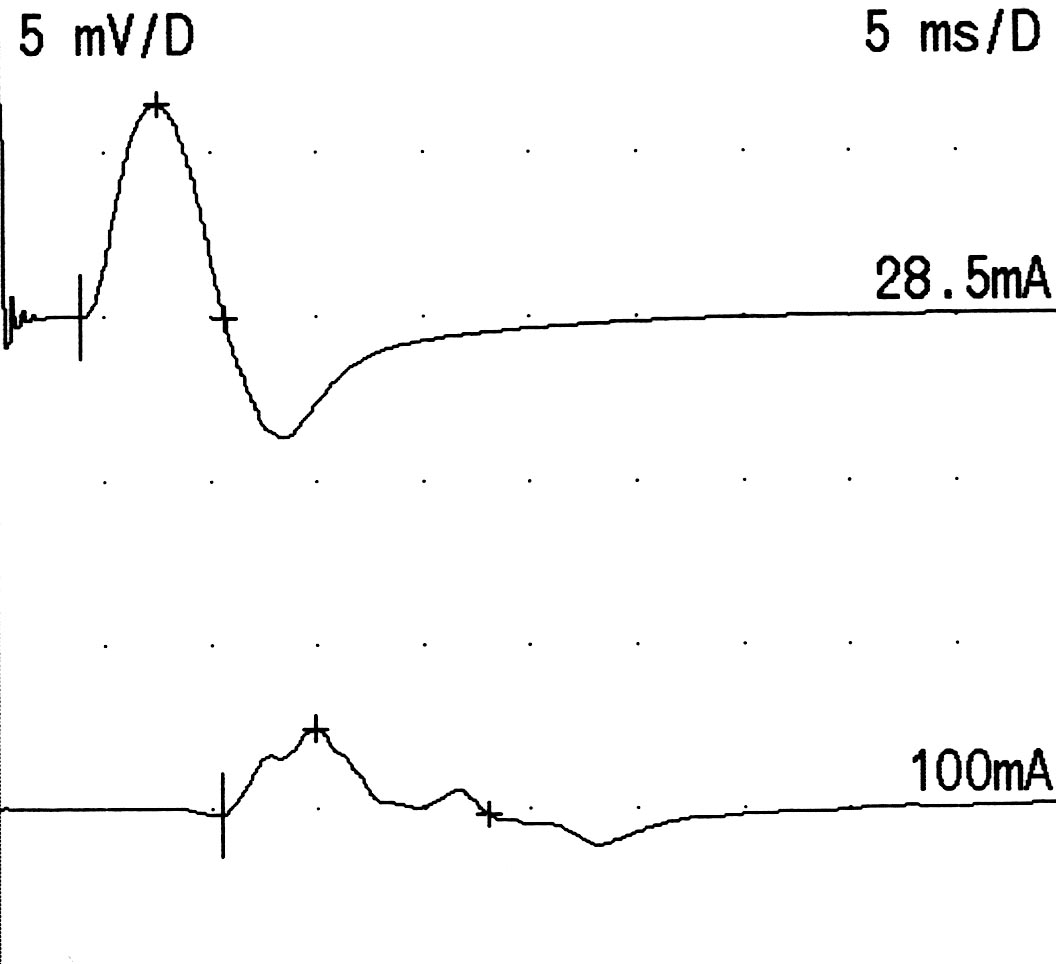 A. normal
B. CMT
C. PRNC
D. anti-MAG
A
B
C
D
40
Neuropathies périphériques
F-LAT: 24.7 ms
F-LAT: 62.8 ms
F-LAT: 50.5 ms
F-LAT: 66.3 ms
Classer
Normal ?
PRNC ?
anti-MAG ?
CMT ?
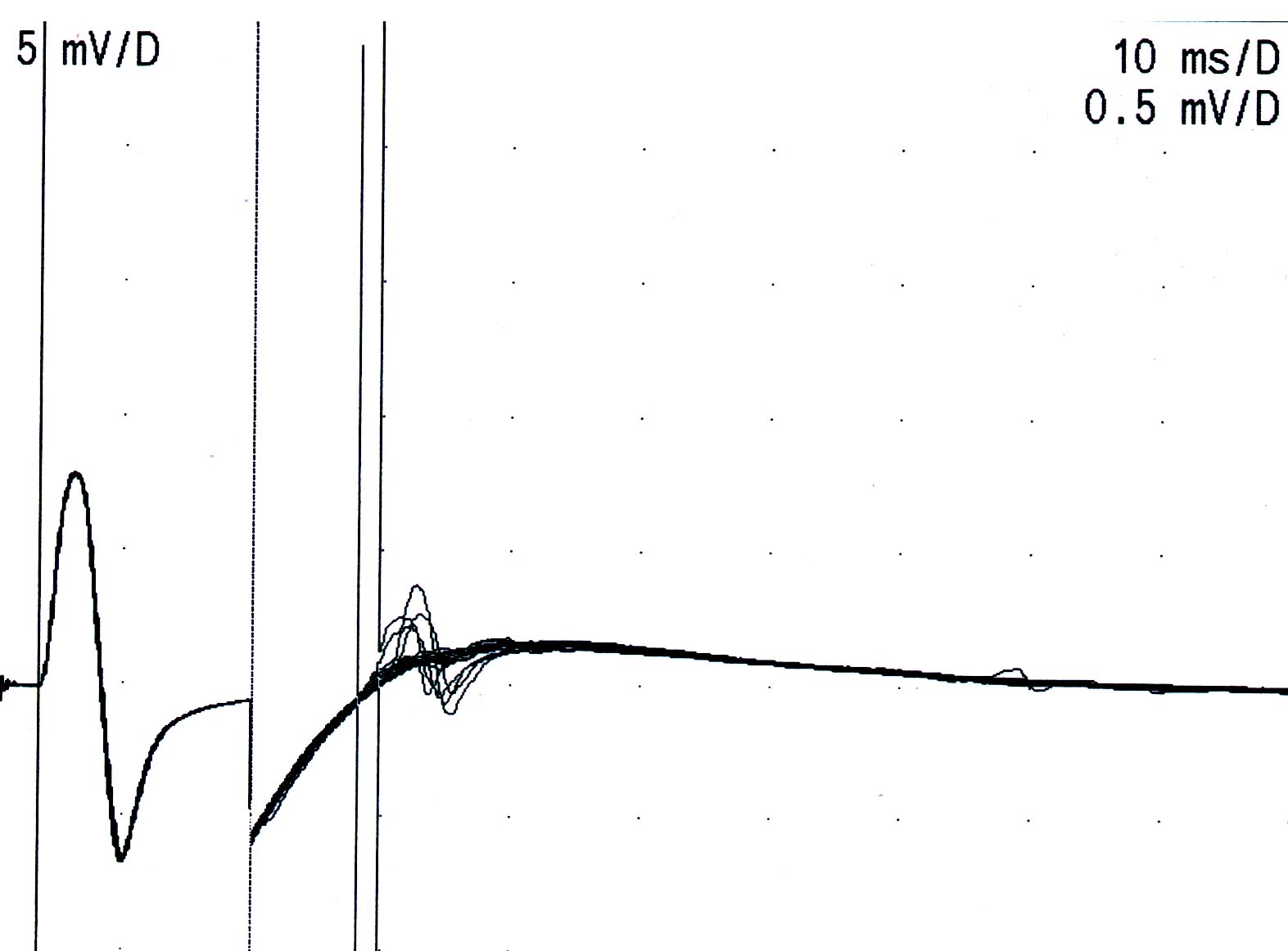 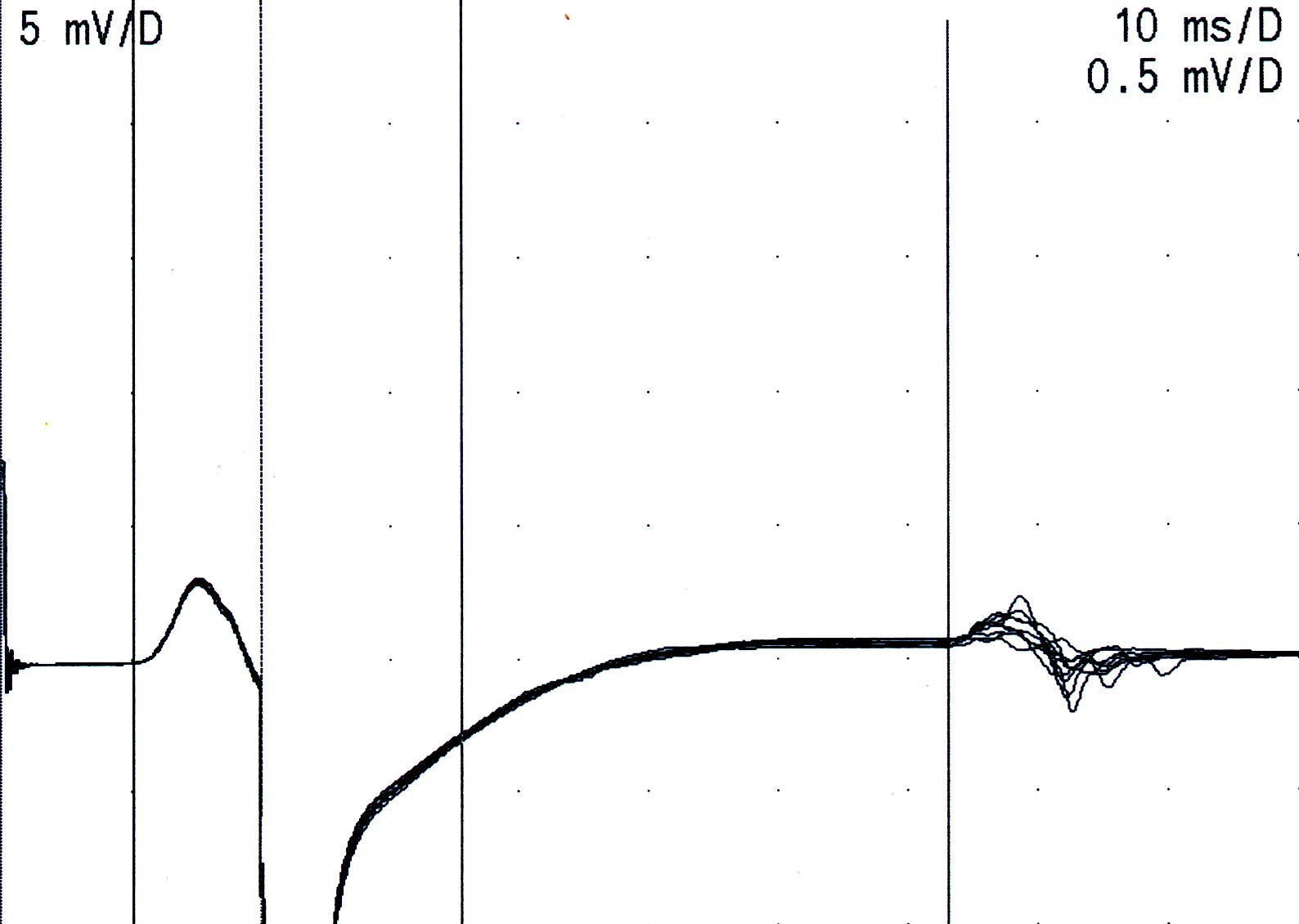 A
B
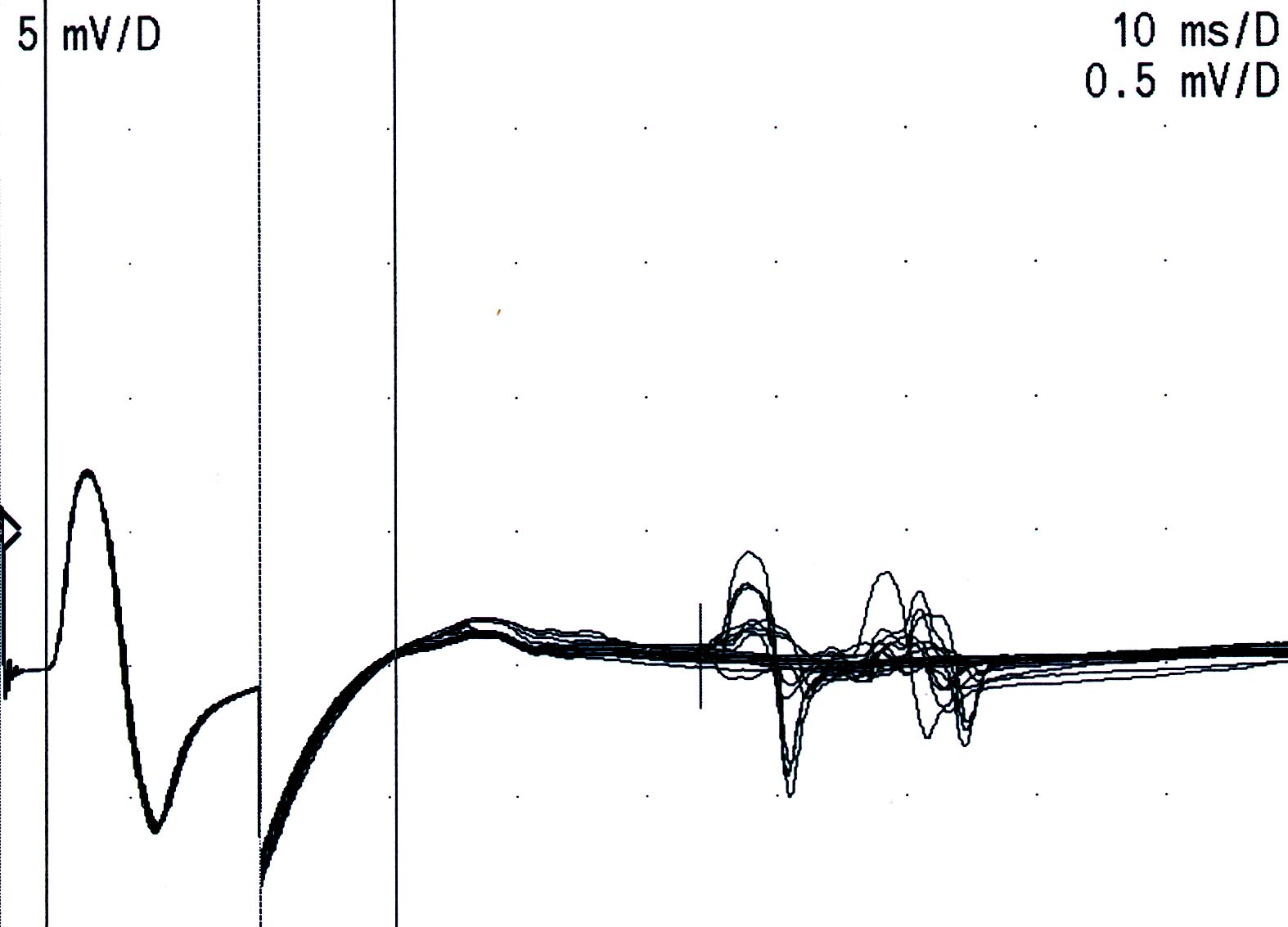 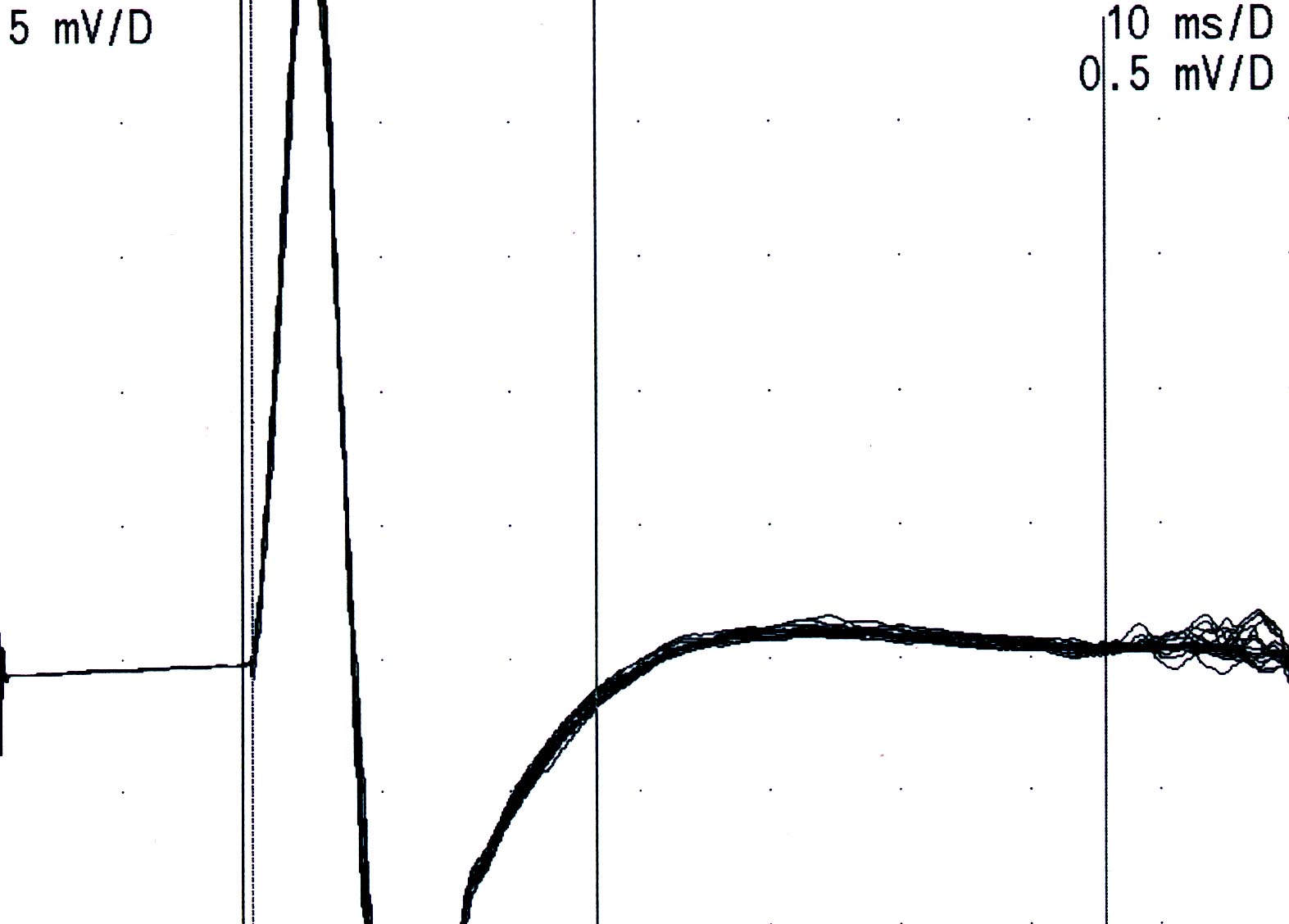 C
D
41
F-LAT: 24.7 ms
F-LAT: 62.8 ms
F-LAT: 50.5 ms
F-LAT: 66.3 ms
A. normal
B. CMT
C. PRNC
D. anti-MAG
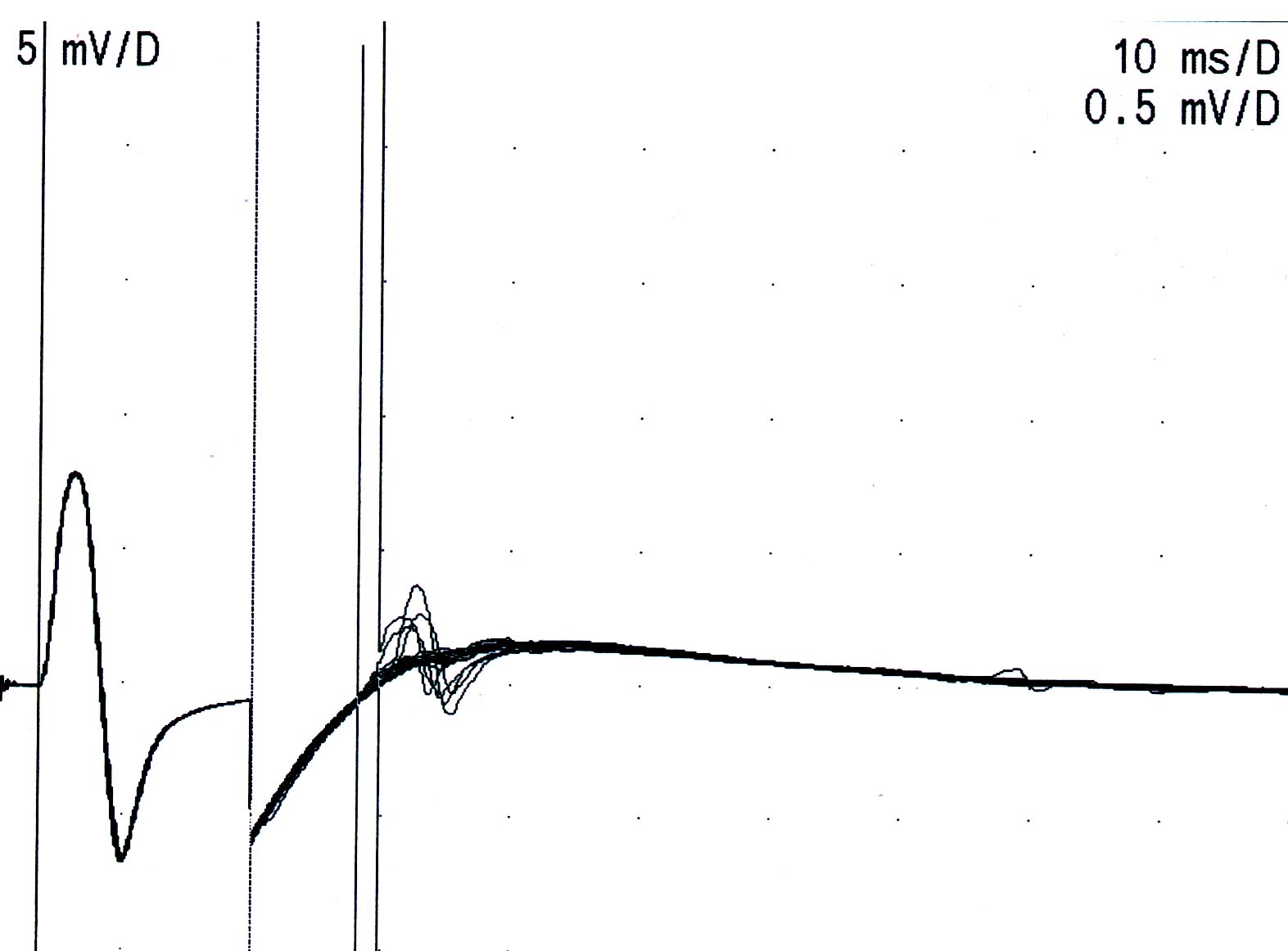 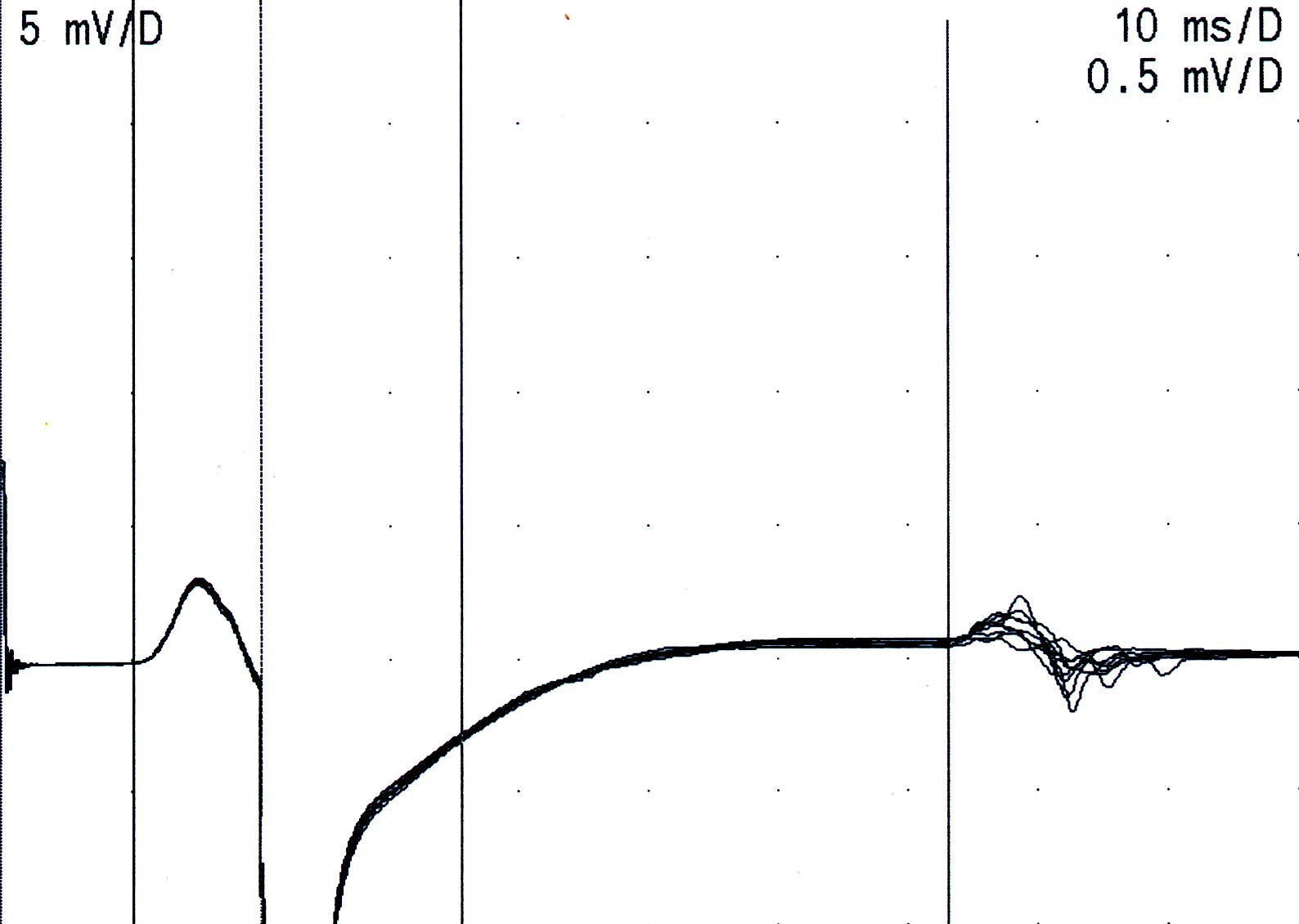 A
B
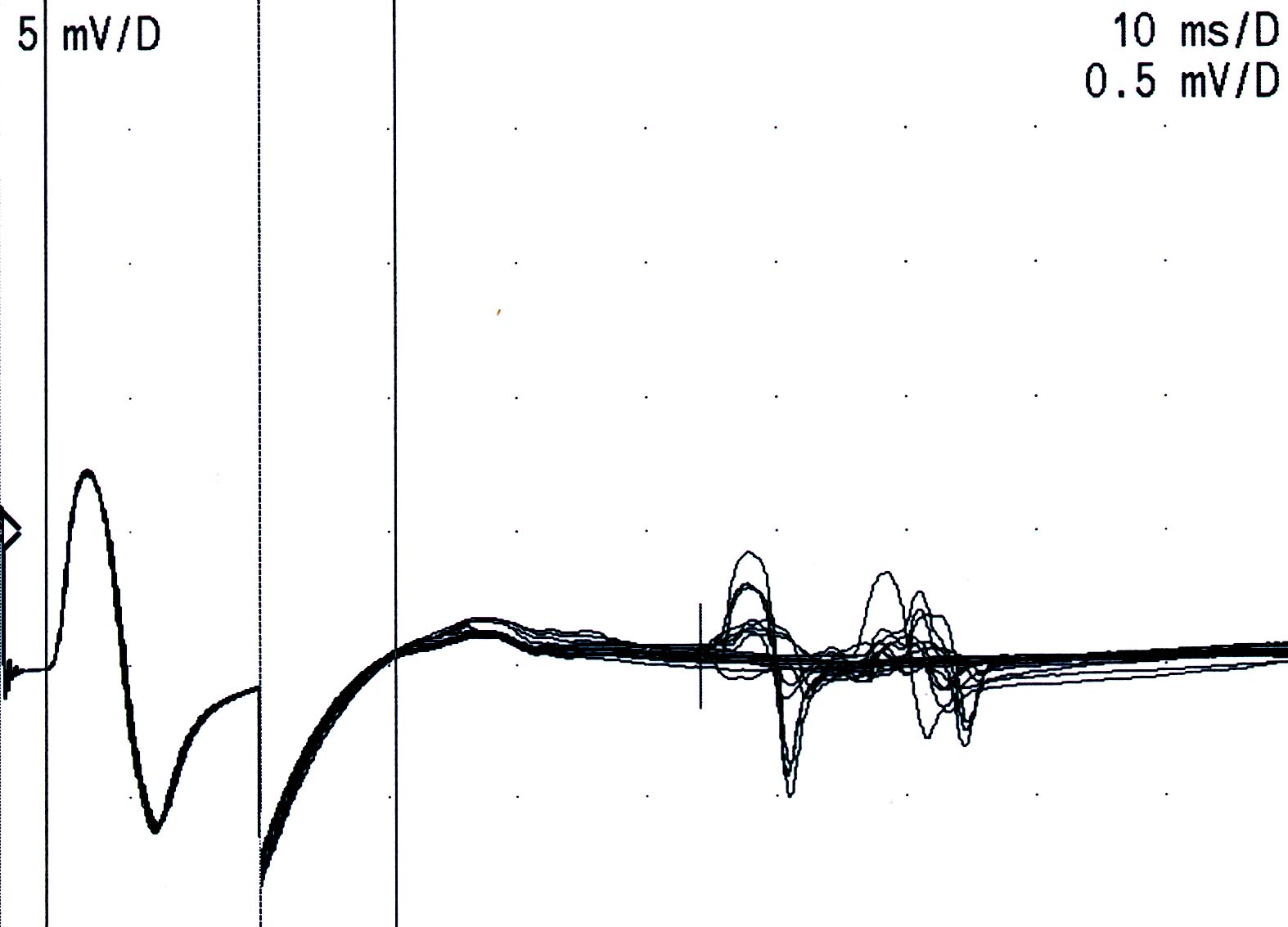 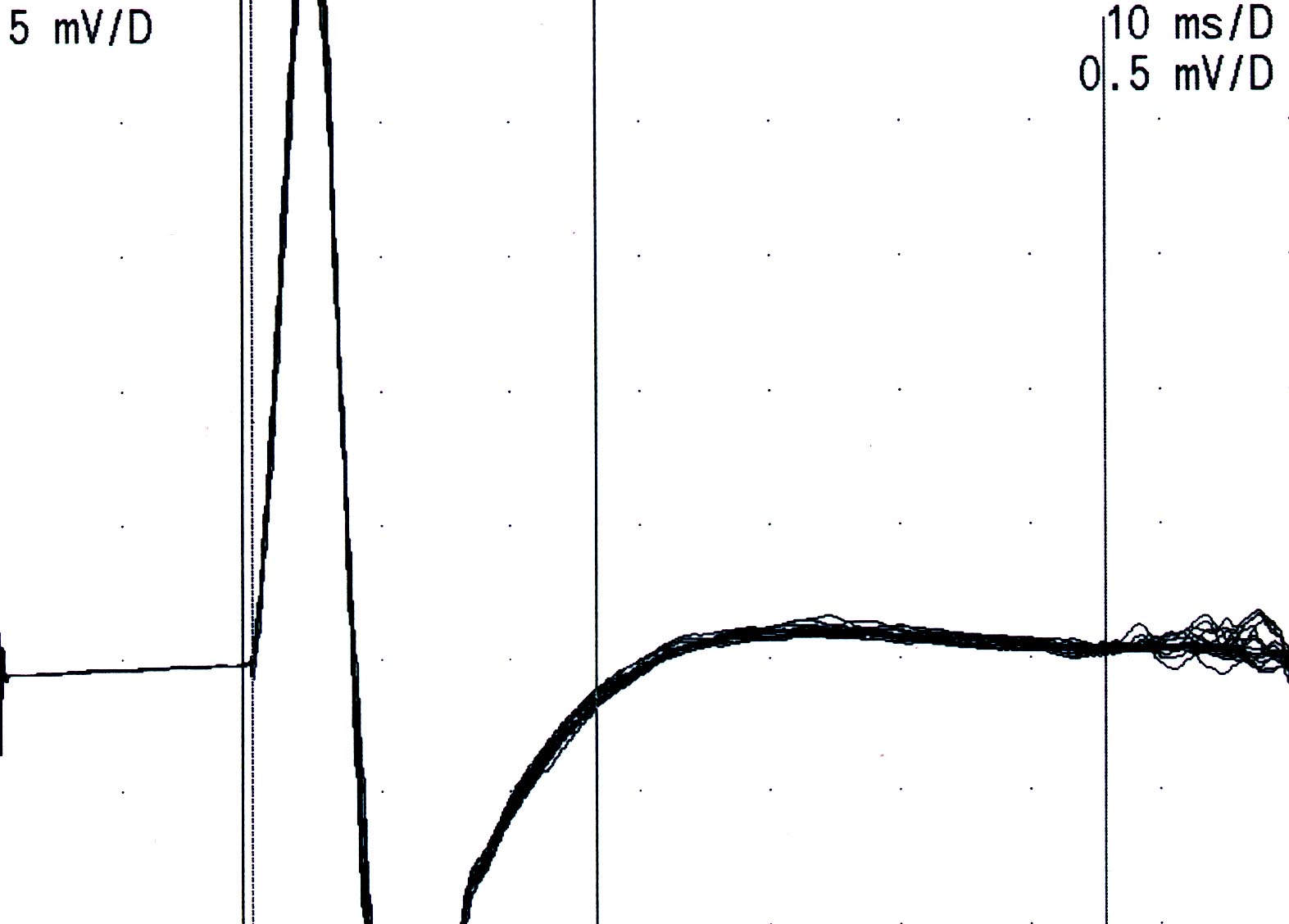 C
D
41
Neuropathies héréditaires
Comment reconnaître une neuropathie tomaculaire (HNPP) ?
11
SCC X 2
ulnaire au coude X 2
LDM fibulaire > LDM tibial
parfois fibulaire au genou
parfois ralentissement diffus des	VC
parfois perte axonale LD
parfois BC
11
Myopathies
Quels sont les 
caractéristiques
des PUMs ?
13
amplitude : diminuée
durée : diminuée
fréquence de recrutement : augmentée
polyphasiques (> 4 phases) : fréquents
son : aigu
13
Décharges myotoniques
Quels sont les diagnostics auxquelsil faut penser ?
20
Dystrophie myotonique	(Steinert, PROMM, LGMD1a)
Maladie de Pompe (+CRD)
Canalopathies musculaires
Origine toxique 	(fibrates, colchicine…)
20
Activités de repos
Comment reconnaître un DRC >< déchargemyotonique ?
21
Début et fin brusques
Pas de fluctuation de fréquence
Pas de fluctuation d’amplitude
Peu durer très longtemps >> 5’’
Bruit de bateau à moteur
21
Fibrillations et pointes positives
Vrai - Faux
Sont pathognomoniques d’une atteinte axonale évolutive
Leur abondance est proportionnelle à l’importance de la perte axonale
Sont visibles cliniquement sous la peau à jour frisant
22
F
V
F
22
Neurographie sensitive
Que conclure quandl’amplitude et la vitesse de conductionsont normales ?
42
normal
 atteinte préganglionnaire
 BC en dehors du segment étudié
 neuropathie des petites fibres
42
Neurographie sensitive
Que conclure quandl’amplitude et la vitesse de conductionsont réduites ?
43
axonopathie
 myélinopathie
 BC entre stimulation et détection
43
Neurographie sensitive
Combien de points de stimulation nerveuse pour mesurer une VCS et pourquoi ?
48
1 seul
 potentiel de nerf
 VCS = d/LSD
48
Neurographie motrice
Combien de points de stimulation nerveuse pour mesurer une VCM et pourquoi ?
44
2
 	LDM = le temps nécessaire pour 	parcourir le nerf (N), la JNM (J) et le 	muscle (M)
 	seul le temps nerveux nous intéresse
 	VCM = d (entre les 2 sites)/(LPM-LDM)
 	LPM-LDM = (N1+J+M)-(N2+J+M) 		= N1-N2
44
Latence distale motrice
Vrai - Faux
Est plus courte avec une durée de choc de 1 ms qu’avec une durée de 0,1 ms
Est plus courte lors d’une stimulation infra-maximale
Est plus courte lors d’une stimulation anodale
45
F
F
F
45
Neurographie motrice : faiblesse clinique sans atrophie
Que conclure quandl’amplitude et la vitesse de conductionsont normales ?
46
atteinte centrale
 	BC proximal
 	pathologie de la jonction 	neuromusculaire
 	origine psy
46
Neurographie motrice :électrode de référence
Vrai - Faux
Est placée sur le nerf moteur étudié
Participe au potentiel moteur évoqué
Ne peut pas être placée controlatéralement à l’électrode active
47
F
V
F
47
Réponses F
Vrai - Faux
Ne résulte pas d’un réflexe
Nécessite une stimulation supramaximale
Est plus fréquente lors de la stimulation du nerf ulnaire que lors de la stimulation du nerf médian
49
V
F
V
49
Neurapraxie
Vrai - Faux
Est le plus souvent de bon pronostic
N’est pas toujours liée à une atteinte des gaines de myéline
S’accompagne habituellement d’une douleur locale
50
V
V
F
50